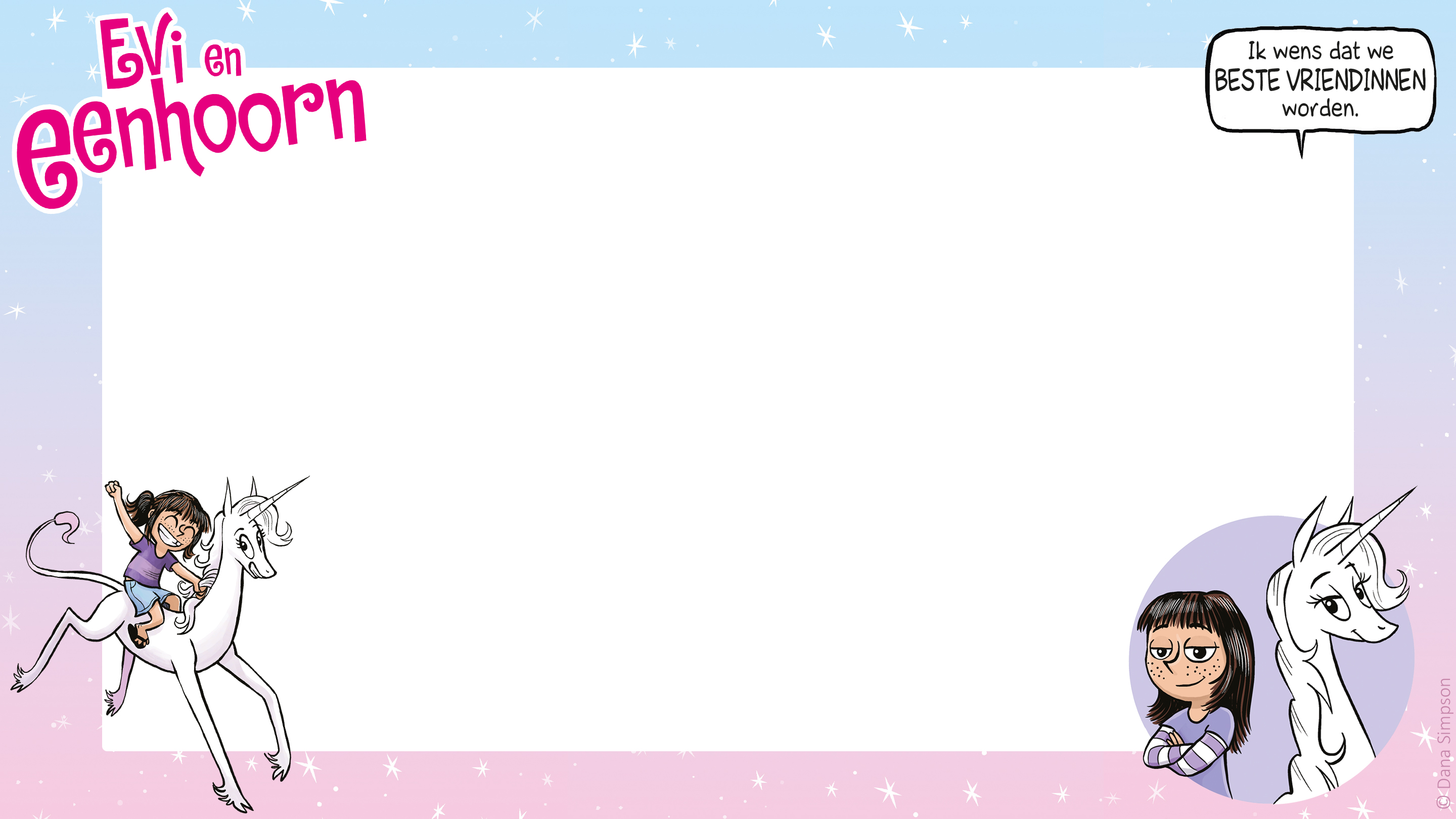 Tekst hier
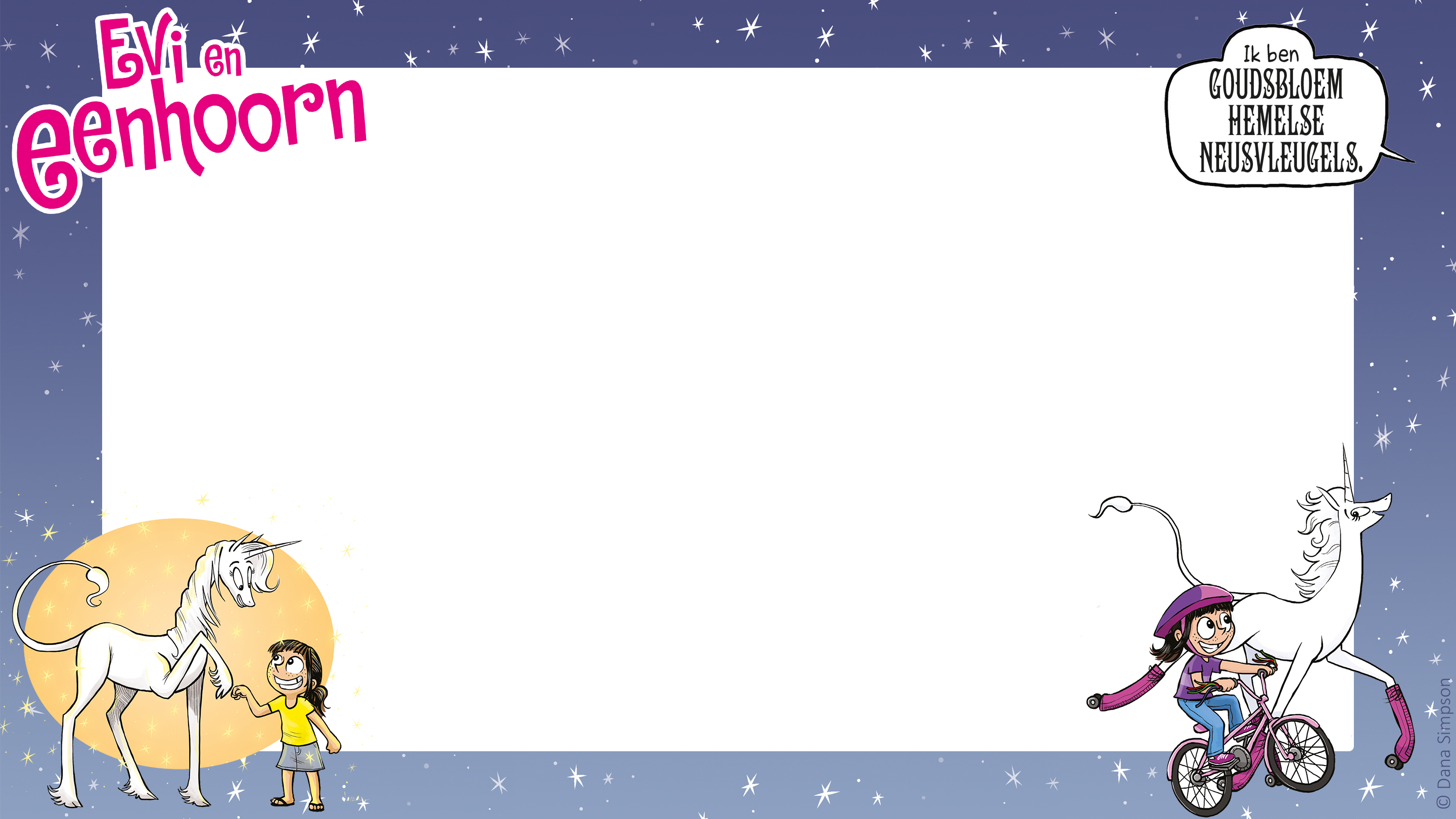 Tekst hier
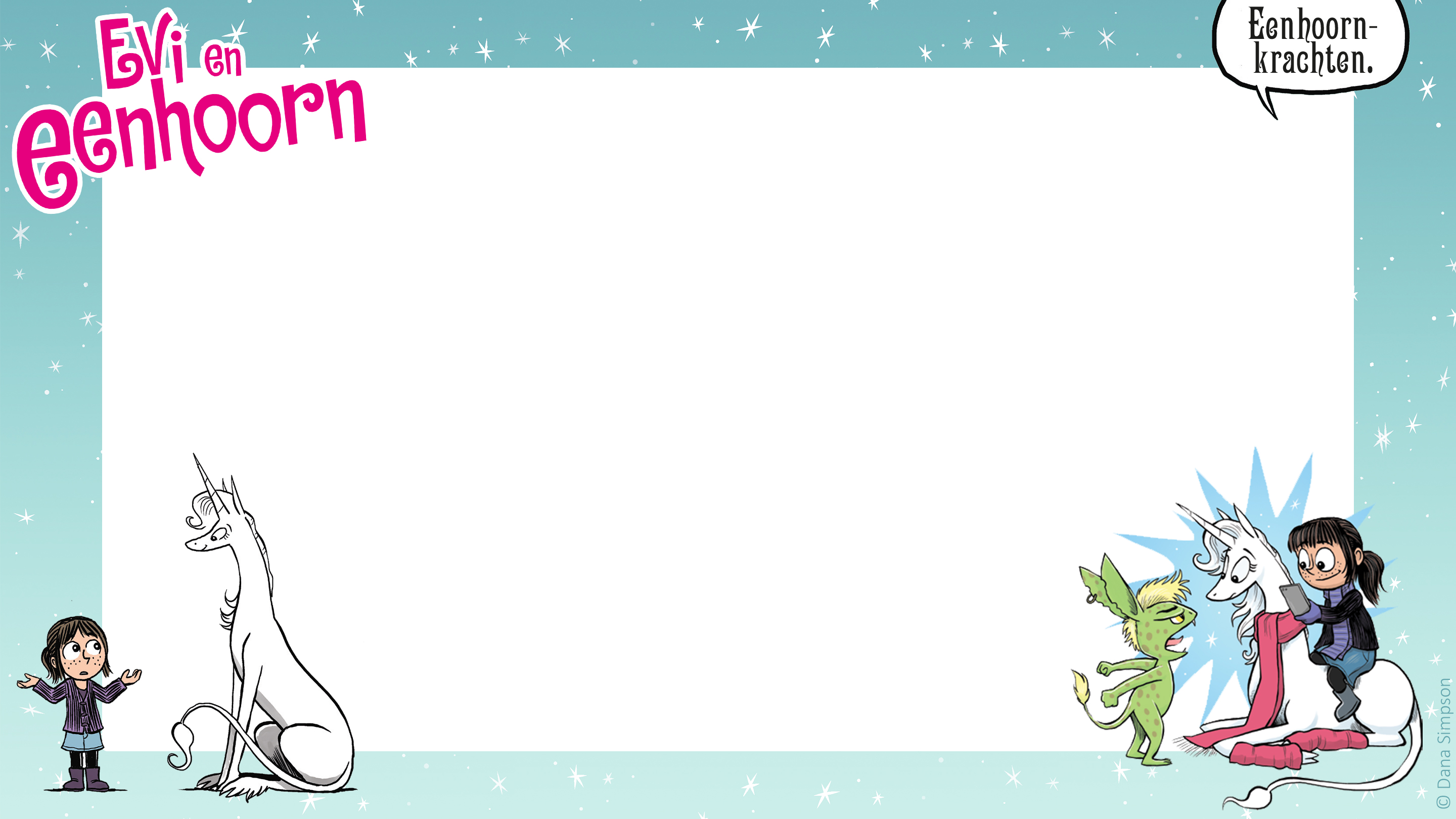 Tekst hier
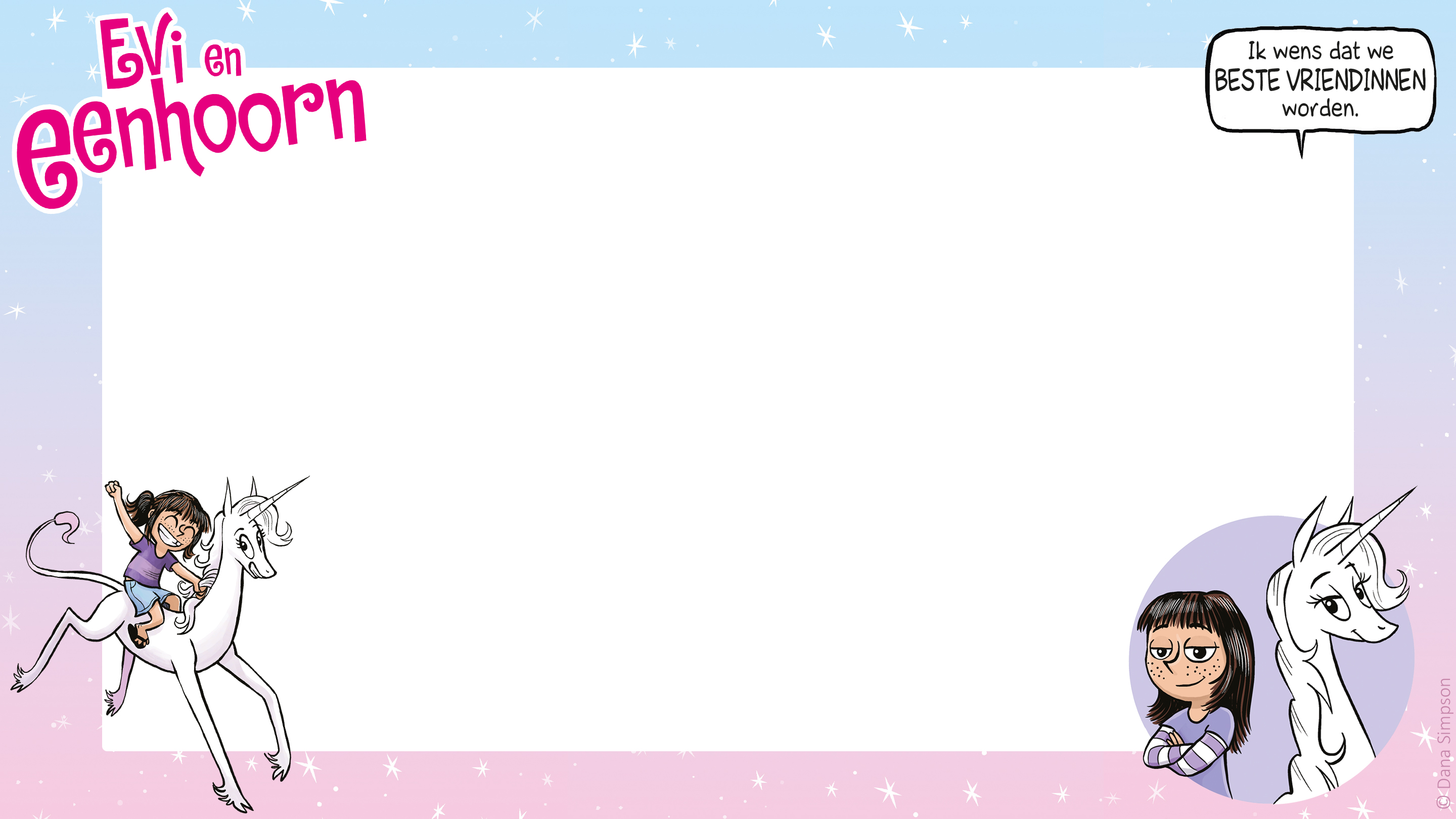 Gebruik deze handige plaatjes voor je presentatie:
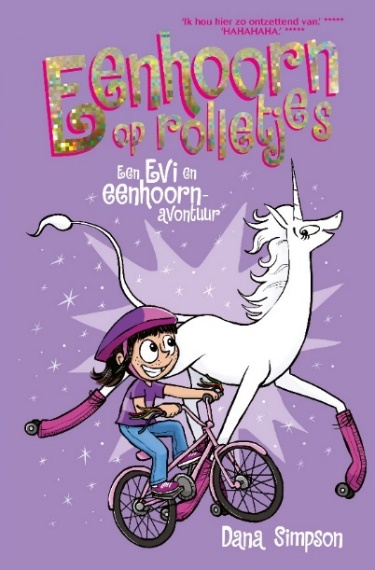 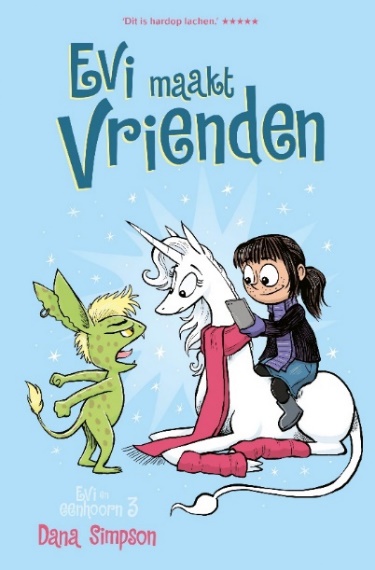 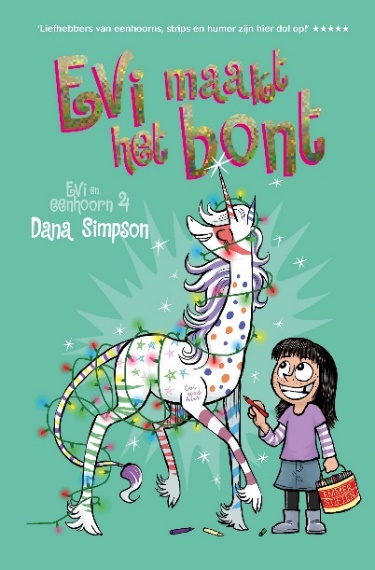 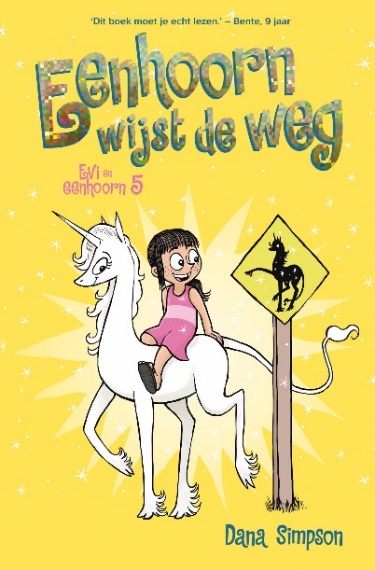 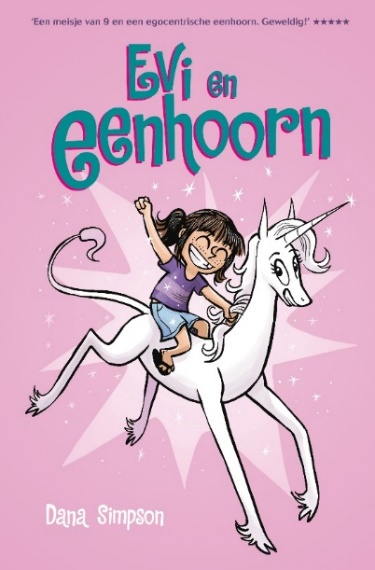 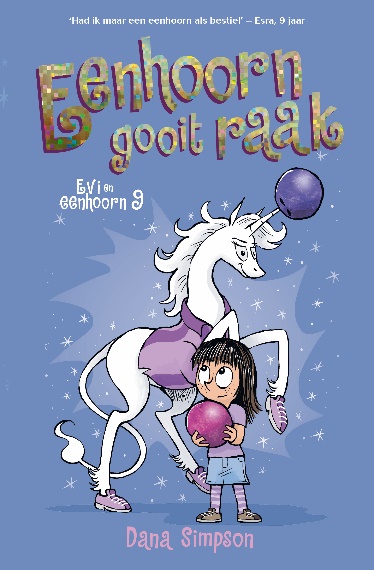 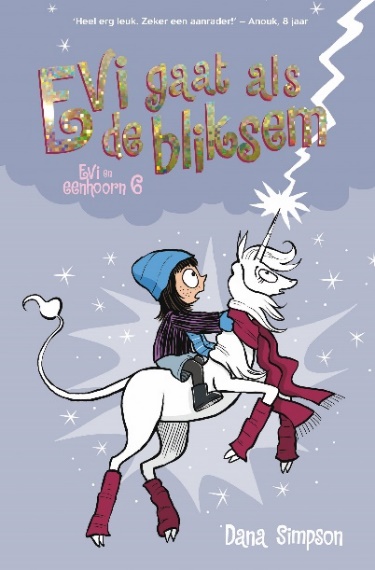 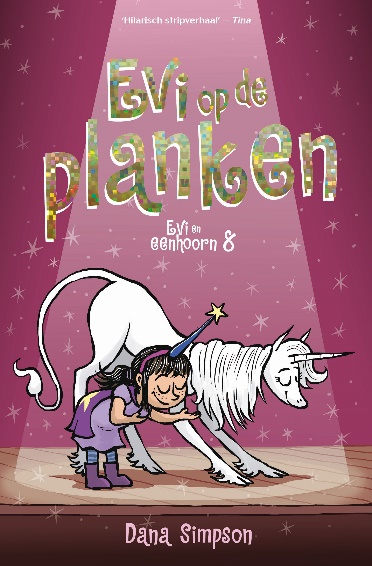 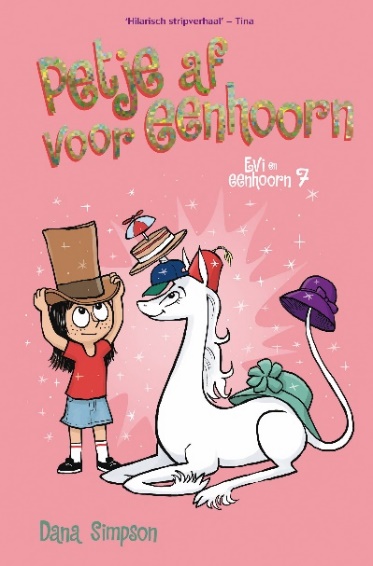 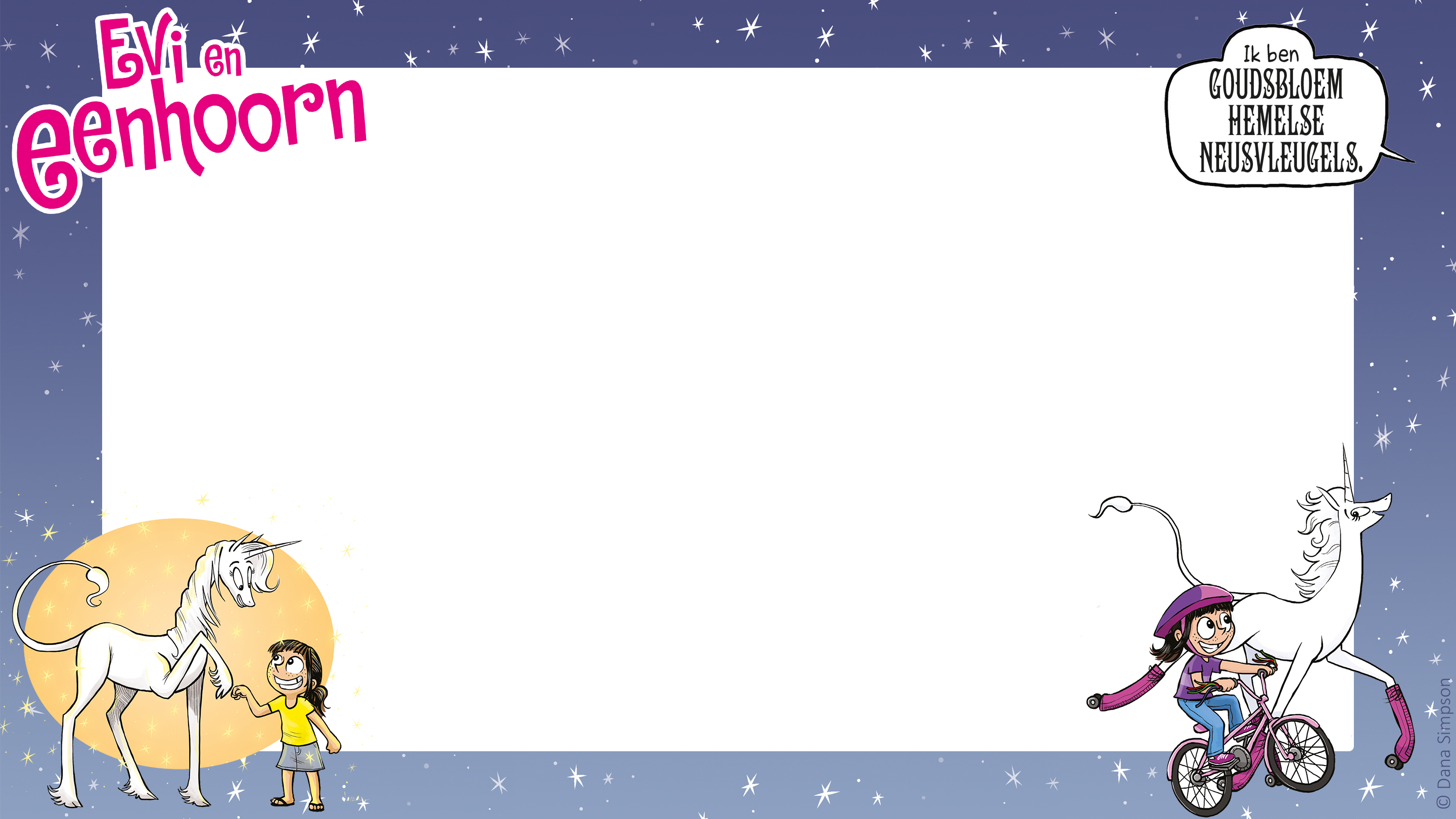 Bekijk de boektrailer
https://youtu.be/YQfGSG2kw0U
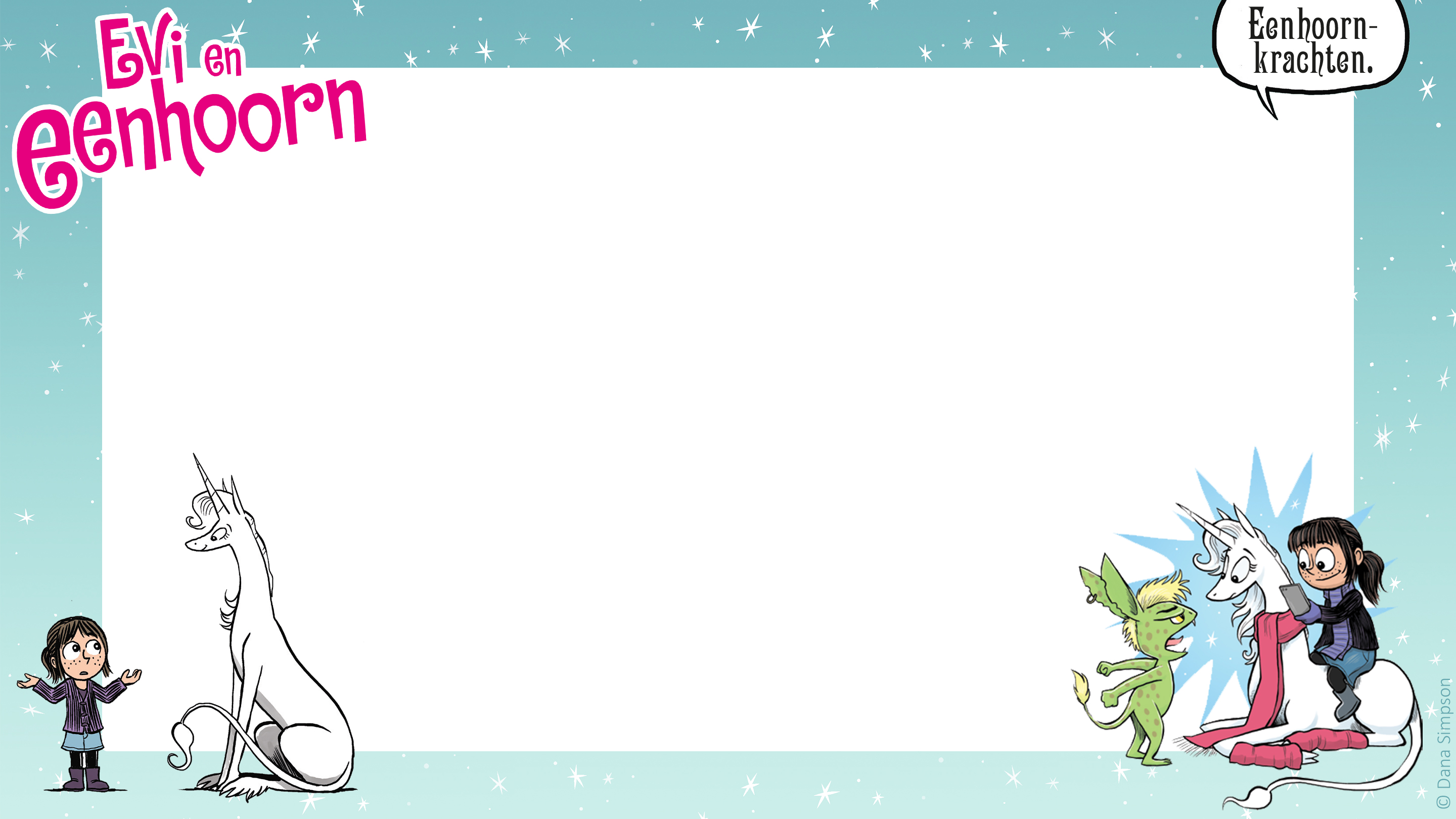 Vond je Evi en eenhoorn leuk? Dan zijn deze boeken 
misschien ook wat voor jou!
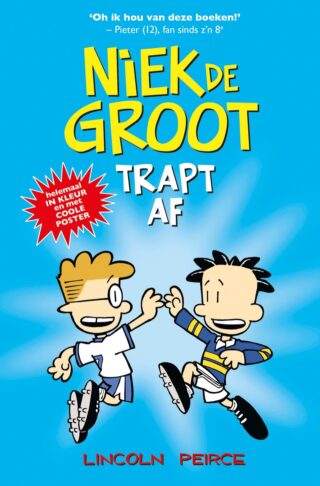 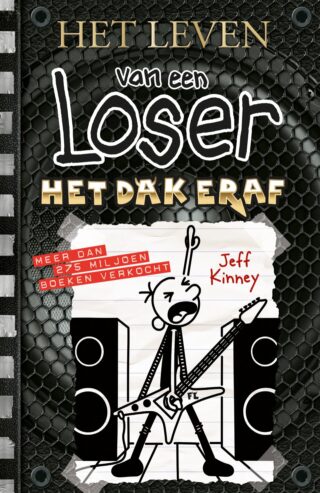 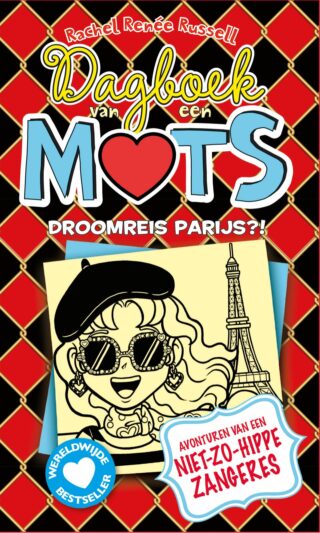 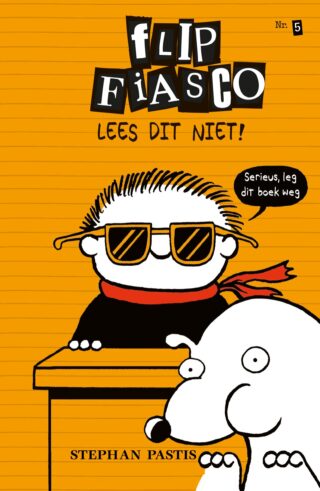 Kijk voor meer leuke boeken op
www.graphic-novels.nl
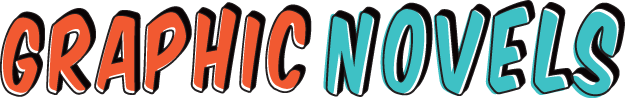